Paulo e os efésios
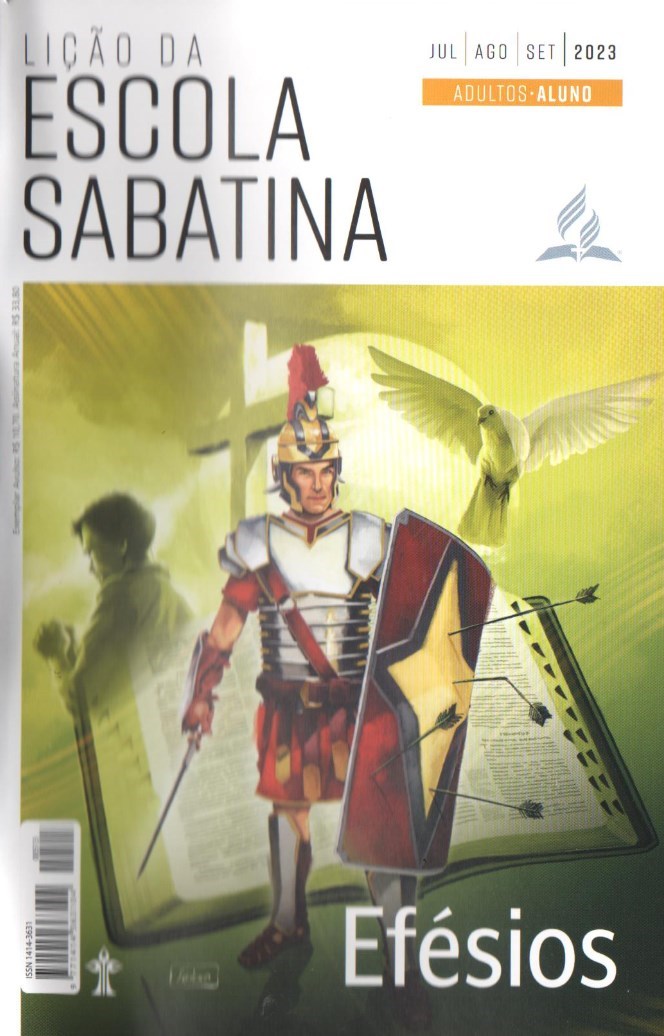 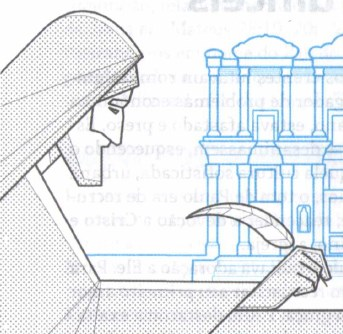 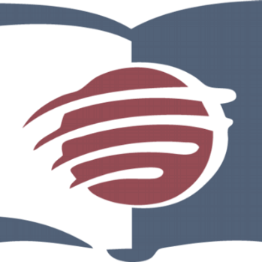 LIÇÃO 01
VERSO PARA MEMORIZAR: "Ele nos revelou o mistério da Sua vontade, segundo o Seu propósito, que Ele apresentou em Cristo, de fazer convergir Nele, na dispensação da plenitude dos tempos, todas as coisas, tanto as do Céu como as da Terra” (Ef 1:9,10).
01
LEITURAS DA SEMANA: At 18:18-21; 19:13-20:1; 20:17-38; Ef 1:1, 2; 6:21-24; 3:13; 1:9,10
design Neemias Lima
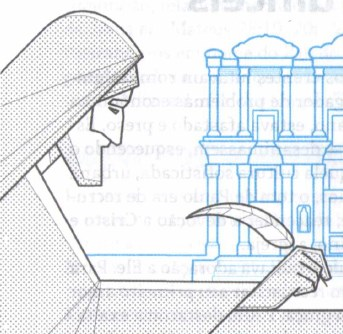 INTRODUÇÃO
Sábado
LIÇÃO 01
- Paulo tinha um propósito profundo, que motivou sua carta. Os efésios estavam sendo tentados a desanimar, em parte por causa do aprisionamento do apóstolo (Ef 3:13; 6:20) e, em parte, devido às contínuas perseguições e tentações. Paulo relembra a eles o que aconteceu quando se converteram, aceitaram Cristo como seu Salvador e passaram a fazer parte da igreja de Deus. Eles se tornaram o corpo de Cristo (Ef 1:19-23; 4:1-16), os materiais de construção de um templo (Ef 2:19-22), a noiva do Senhor (Ef 5:21-33) e um exército bem equipado (Ef 6:10-20). Desempenhavam um papel estratégico no cumprimento do grande plano divino, de unir todas as coisas em Cristo (Ef 1:9,10). Paulo escreveu para despertar os crentes em Éfeso quanto à sua identidade integral e aos seus privilégios como seguidores de Cristo.
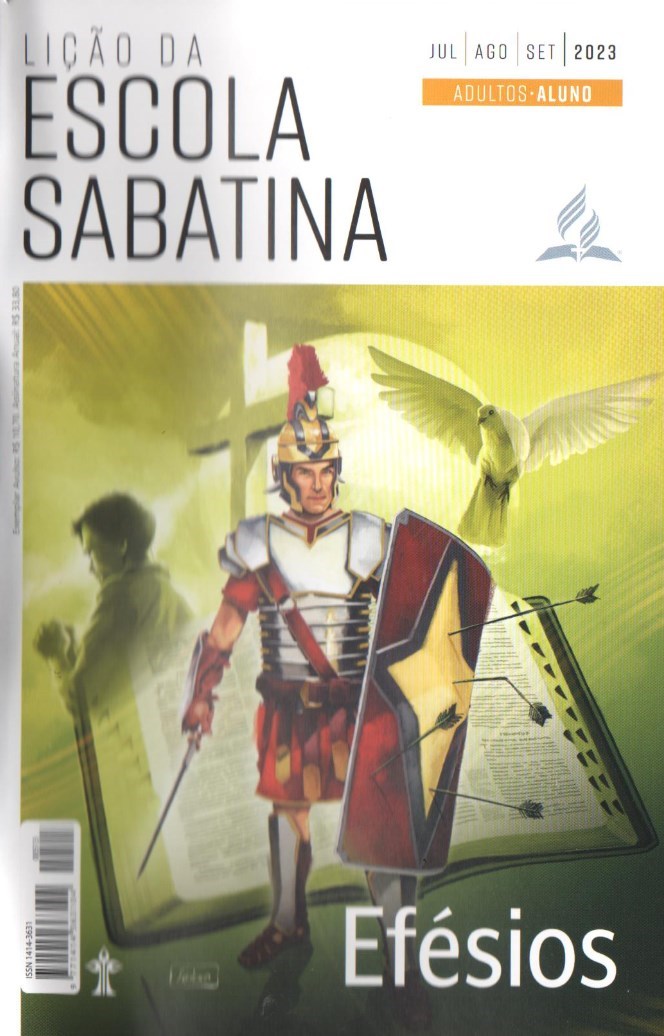 LEITURAS DA SEMANA: At 18:18-21; 19:13-20:1; 20:17-38; Ef 1:1, 2; 6:21-24; 3:13; 1:9,10
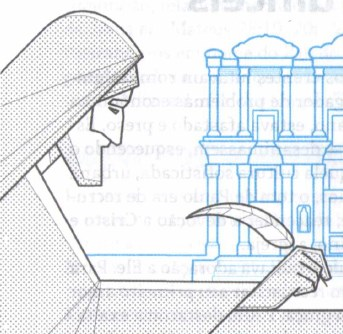 Paulo, evangelista para Éfeso
Domingo
PERGUNTAS:
LIÇÃO 01
1. O que Paulo fez em sua primeira visita a Éfeso, no final da segunda viagem missionária? At 18:18-21

2. Qual acontecimento estranho fez com que predominasse a reverência pelo "Senhor Jesus" em Éfeso? At 19:13-20








O que a queima dos livros significou para os efésios, considerando o custo desses materiais? O que isso diz sobre o compromisso total com o Senhor?
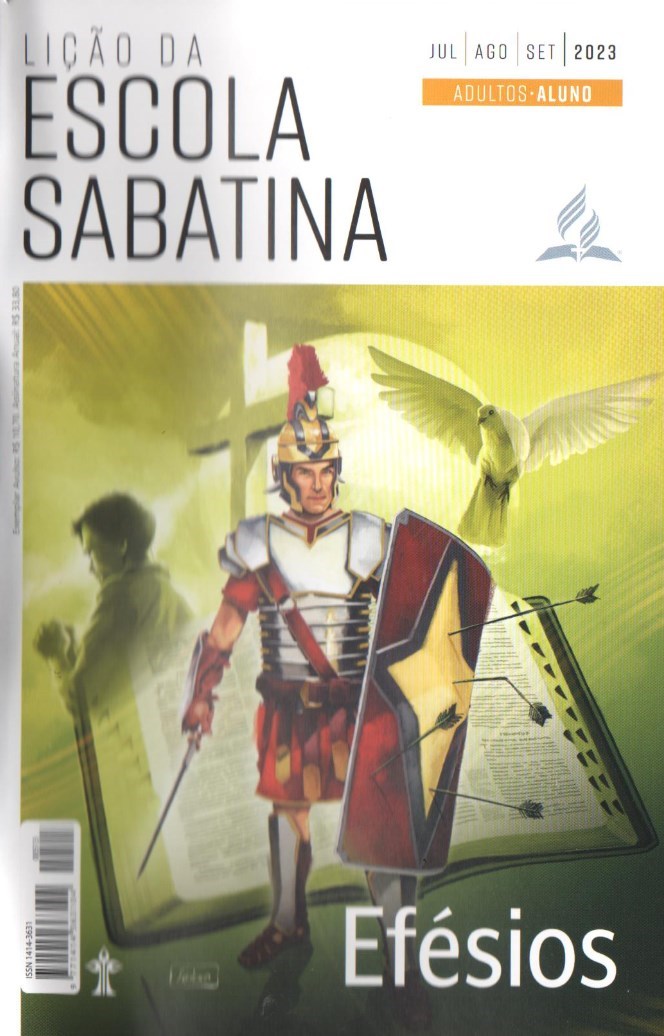 LEITURAS DA SEMANA: At 18:18-21; 19:13-20:1; 20:17-38; Ef 1:1, 2; 6:21-24; 3:13; 1:9,10
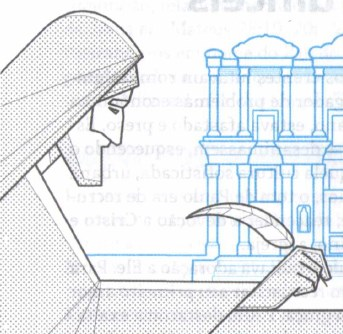 A batalha no Céu
Domingo
COMENTÁRIOS:
LIÇÃO 01
- Éfeso era uma das maiores cidades do Império Romano, com uma população de cerca de 250 mil habitantes. Era a capital de uma das províncias mais ricas do império, a província da Ásia, que abrangia grande parte do que conhecemos hoje como Ásia Menor. Na época de Paulo, a província desfrutava de crescimento e prosperidade. Como cidade portuária, Éfeso também estava no trajeto de importantes rotas terrestres. Embora o povo adorasse muitas divindades na cidade, Ártemis (chamada Diana, na mitologia romana; ver At 19:24, 35), considerada a deusa protetora da cidade, era suprema. Sua adoração era o foco de cerimônias cívicas, jogos atléticos e celebrações anuais.
Paulo retornou a Éfeso em sua terceira viagem missionária e permaneceu ali “por três anos” (At 19:1-12; 20:31). O apóstolo dedicou um tempo significativo a Éfeso com a intenção de fundar firmemente o cristianismo naquele lugar.
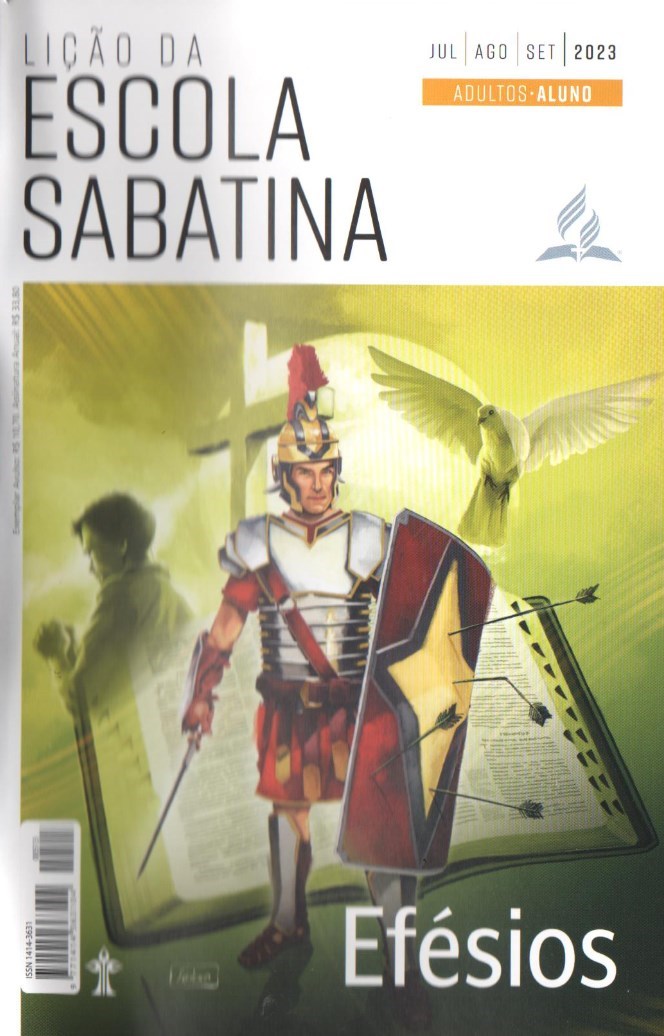 LEITURAS DA SEMANA: At 18:18-21; 19:13-20:1; 20:17-38; Ef 1:1, 2; 6:21-24; 3:13; 1:9,10
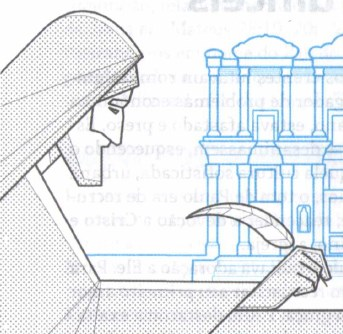 Revolta no anfiteatro
Segunda
PERGUNTAS:
LIÇÃO 01
3. Leia Atos 19:21-20:1. Que lições podemos tirar dessa história?

4. No fim da terceira viagem missionária, Paulo se encontrou com os anciãos de Éfeso. O que preocupava o apóstolo? At 20:17-38







"Portanto, vigiem, lembrando que, durante três anos, noite e dia, não cessei de admoestar, com lágrimas, cada um de vocês", disse Paulo (At 20:31). A respeito de que você acha que Paulo advertiria nossa igreja hoje, e por quê?
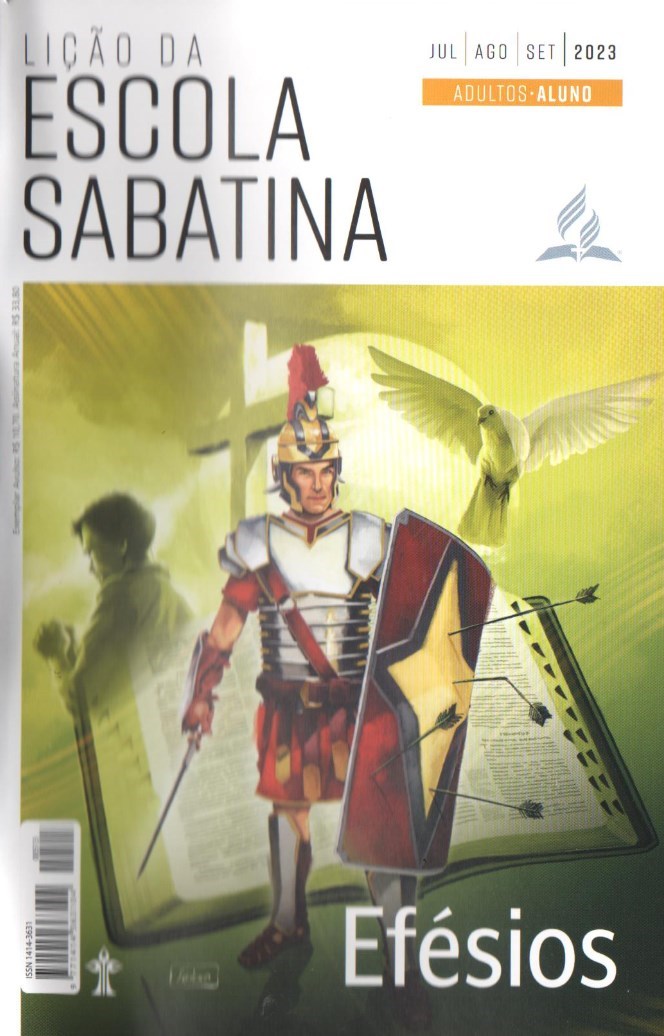 LEITURAS DA SEMANA: At 18:18-21; 19:13-20:1; 20:17-38; Ef 1:1, 2; 6:21-24; 3:13; 1:9,10
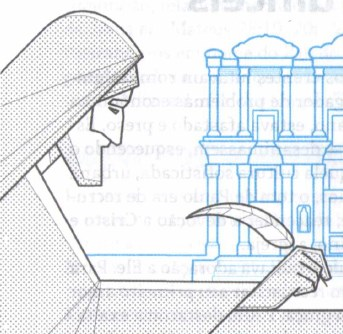 Revolta no anfiteatro
Segunda
COMENTÁRIOS:
LIÇÃO 01
- Uma possível cronologia do relacionamento de Paulo com Éfeso pode ser descrita na ordem a seguir (todas as datas são depois de Cristo):
Ano 52: A primeira e breve visita de Paulo a Éfeso (At 18:18-21). Anos 53-56:0 ministério de três anos de Paulo em Éfeso (At 19:1-20:1); ele escreveu 1 Coríntios próximo ao fim de sua estada ali (ICo 16:5-9). Ano 57: Enquanto esteve em Mileto, Paulo se reuniu com os anciãos de Éfeso (At 20:17-38). Ano 62: Paulo escreveu a Carta aos Efésios, provavelmente da prisão em Roma. 0 testemunho de Paulo na grande e sofisticada Éfeso foi tão eficaz que impactou um importante motor econômico da cidade, o turismo focado no grande templo de Diana. O templo era uma magnífica estrutura composta parcialmente de 127 pilares, cada um com 20 metros de altura, feitos de mármore de Paros, um mármore branco puro muito valorizado para esculturas.
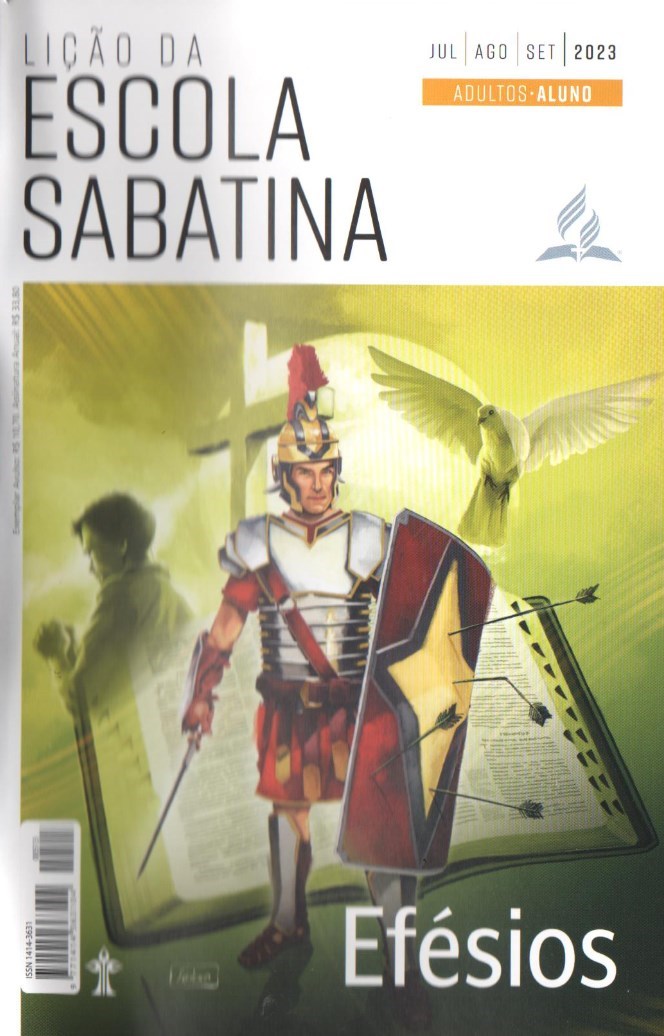 LEITURAS DA SEMANA: At 18:18-21; 19:13-20:1; 20:17-38; Ef 1:1, 2; 6:21-24; 3:13; 1:9,10
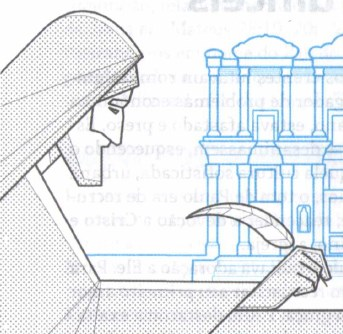 Ouvindo a Carta aos Efésios
Terça
PERGUNTAS:
LIÇÃO 01
5. Leia toda a Carta aos Efésios em voz alta (levará cerca de 15 minutos). Use o esboço abaixo. Que temas ecoam na carta?











Que tema-chave aparece na carta? O que ela lhe diz? Quais pontos o comovem?
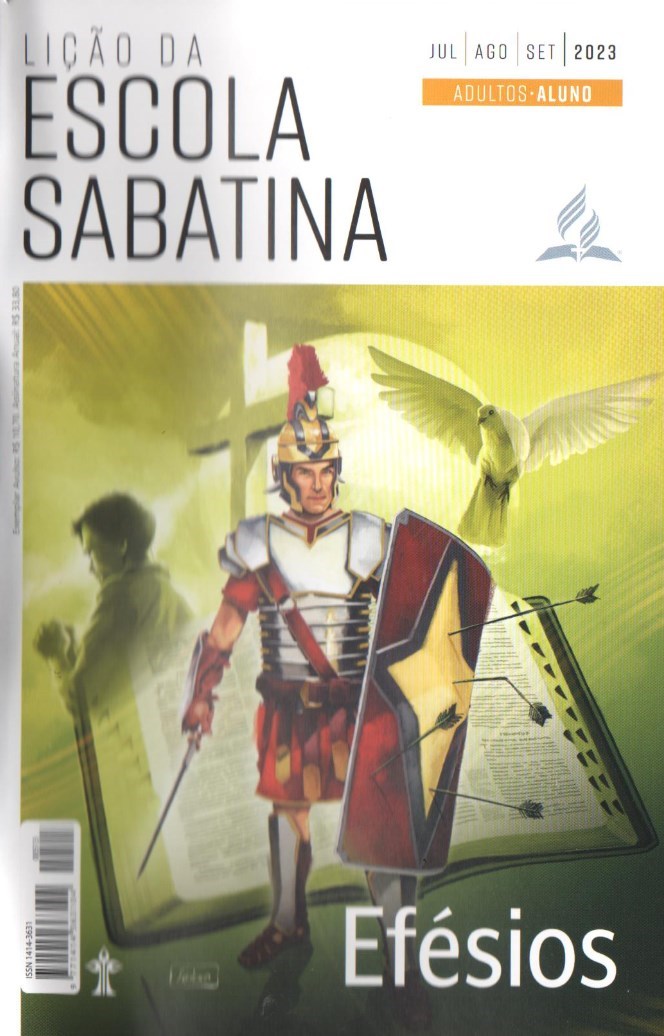 LEITURAS DA SEMANA: At 18:18-21; 19:13-20:1; 20:17-38; Ef 1:1, 2; 6:21-24; 3:13; 1:9,10
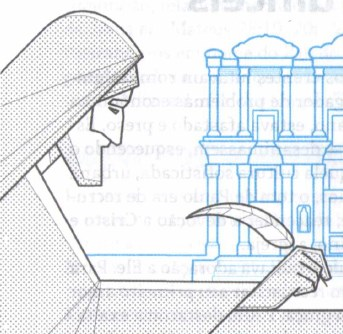 Ouvindo a Carta aos Efésios
Terça
COMENTÁRIOS:
LIÇÃO 01
- Paulo escreveu a Carta aos Efésios para ser lida em voz alta nas igrejas que funcionavam nos lares dos crentes na região de Éfeso. Nos anos transcorridos desde a sua partida, o movimento cristão em Éfeso cresceu, e o número de igrejas se multiplicou. Para aqueles primeiros crentes, teria sido um evento importante ter entre eles Tíquico, representante do fundador Paulo, compartilhando uma carta dele. Como sugerido pela epístola, é provável que o grupo reunido incluísse membros da família anfitriã - pai, mãe, filhos e escravos (Ef 5:21-6:9). Naquela época, uma família também incluía outros - “patrocinados” (pessoas livres que dependiam do dono da casa para apoio e proteção) e até fregueses. Portanto, pode ser que esses também estivessem presentes, bem como membros de outras famílias.
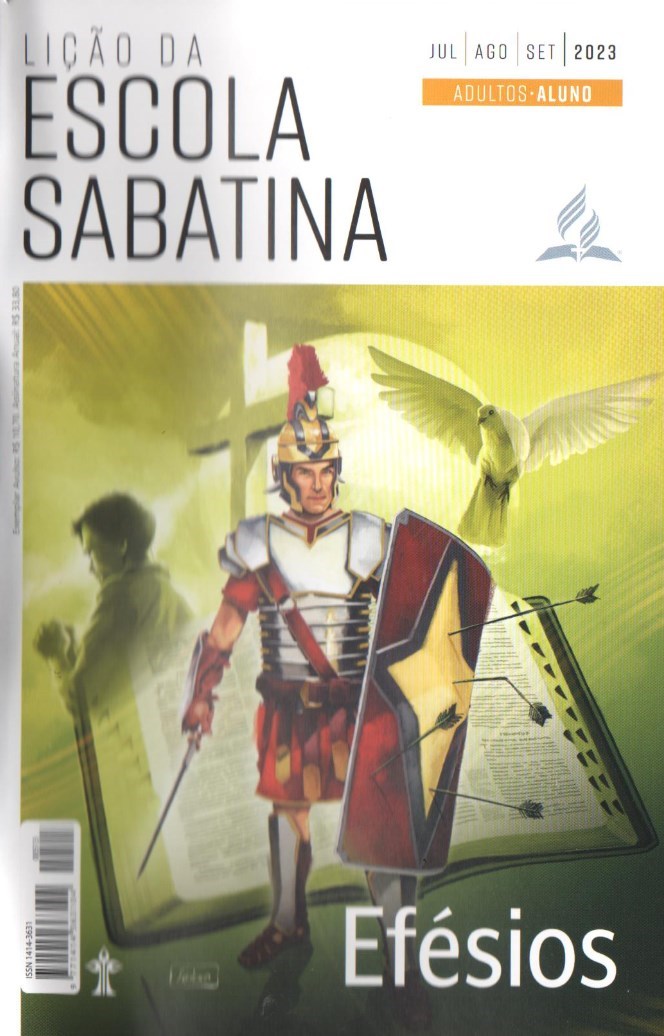 LEITURAS DA SEMANA: At 18:18-21; 19:13-20:1; 20:17-38; Ef 1:1, 2; 6:21-24; 3:13; 1:9,10
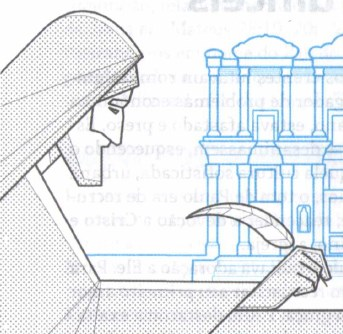 Efésios em seu tempo
Quarta
PERGUNTAS:
LIÇÃO 01
6. Como Paulo começa e termina a Carta aos Efésios? O que aprendemos sobre seus anseios em relação a eles? Ef 1:1,2; 6:21-24

7. Como Paulo demonstrou preocupação com o efeito que seu aprisiona- mento teria sobre os crentes em Éfeso? Ef 3:13
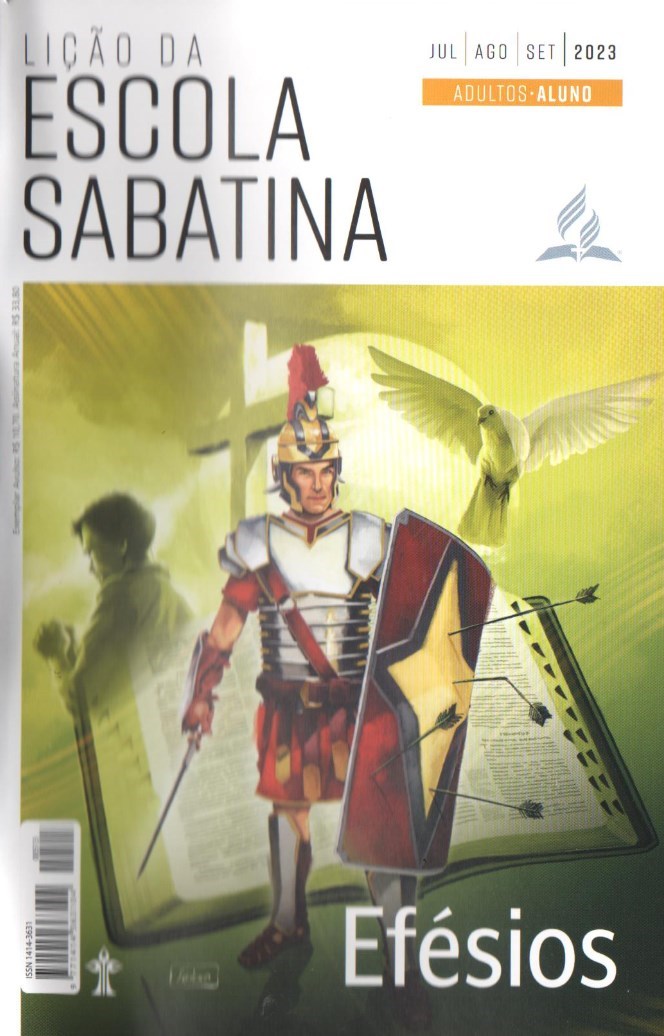 LEITURAS DA SEMANA: At 18:18-21; 19:13-20:1; 20:17-38; Ef 1:1, 2; 6:21-24; 3:13; 1:9,10
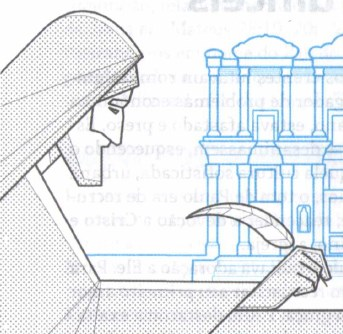 Efésios em seu tempo
Quarta
COMENTÁRIOS:
LIÇÃO 01
- Efésios parece compartilhar o mesmo tempo e circunstâncias gerais de outras cartas que Paulo escreveu da prisão, como Colossenses (Cl 4:7, 8) e Filemom. Além disso, parece ter passado um bom tempo desde o ministério de Paulo em Éfeso (Ef 1:15; 3:1, 2). Ele deve ter escrito Efésios da prisão, em Roma, por volta de 62 d.C. Na carta, Paulo dá poucos detalhes sobre a situação de seu público em Éfeso. A extensão de sua atenção é ampla. Seu discurso abrange um grande espaço de tempo, começando com as decisões divinas tomadas “antes da fundação do mundo” (Ef 1:4), e reflete amplamente sobre grandes temas da salvação oferecida em Cristo. Com isso, a carta exibe um estilo literário nobre, com frases longas, expressões repetitivas e metáforas desenvolvidas. Embora alguns estudiosos neguem que a carta tenha sido escrita por Paulo, a epístola reivindica Paulo como seu autor. A maioria dos cristãos aceita Paulo como o autor, e com razão.
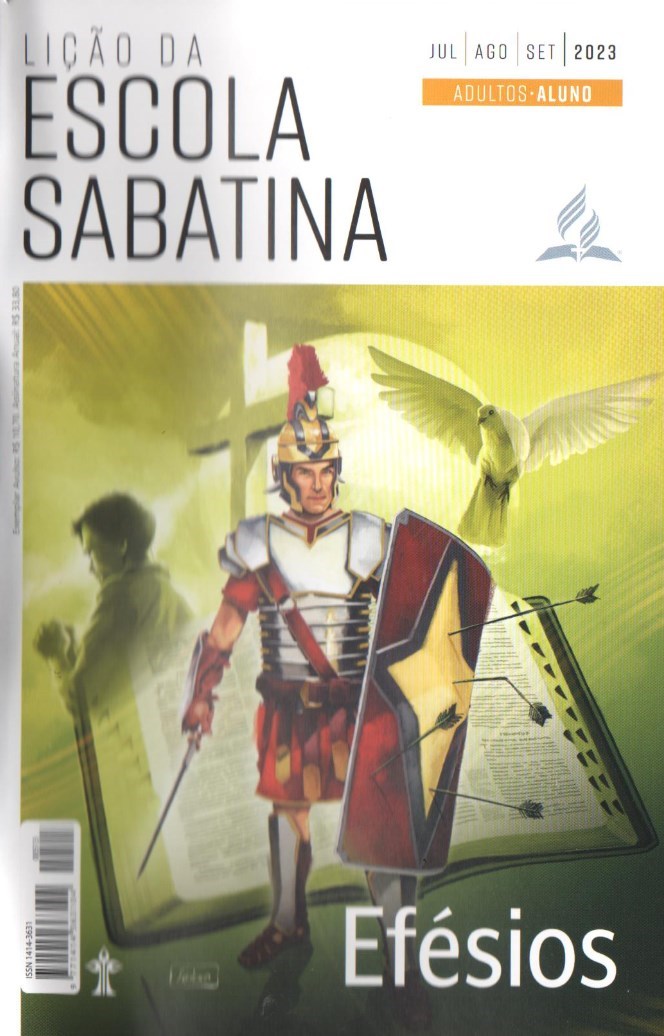 LEITURAS DA SEMANA: At 18:18-21; 19:13-20:1; 20:17-38; Ef 1:1, 2; 6:21-24; 3:13; 1:9,10
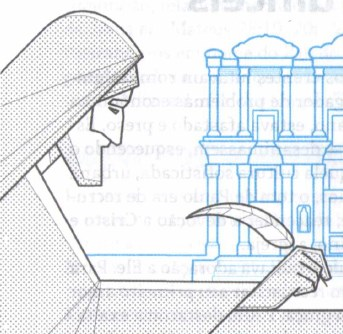 Efésios: uma carta impregnada de Cristo
Quinta
PERGUNTAS:
LIÇÃO 01
8. Como Paulo anunciou o tema de sua carta? Ef 1:9,10









Na Igreja Adventista do Sétimo Dia, Deus reúne uma comunidade transnacional, multilíngue, multirracial, transcultural (Ap 14:6,7) que aponta o caminho para o cumprimento de Seu plano de unir todas as coisas em jesus (Ef 1:9,10). Como podemos trabalhar de acordo com o grande plano divino?
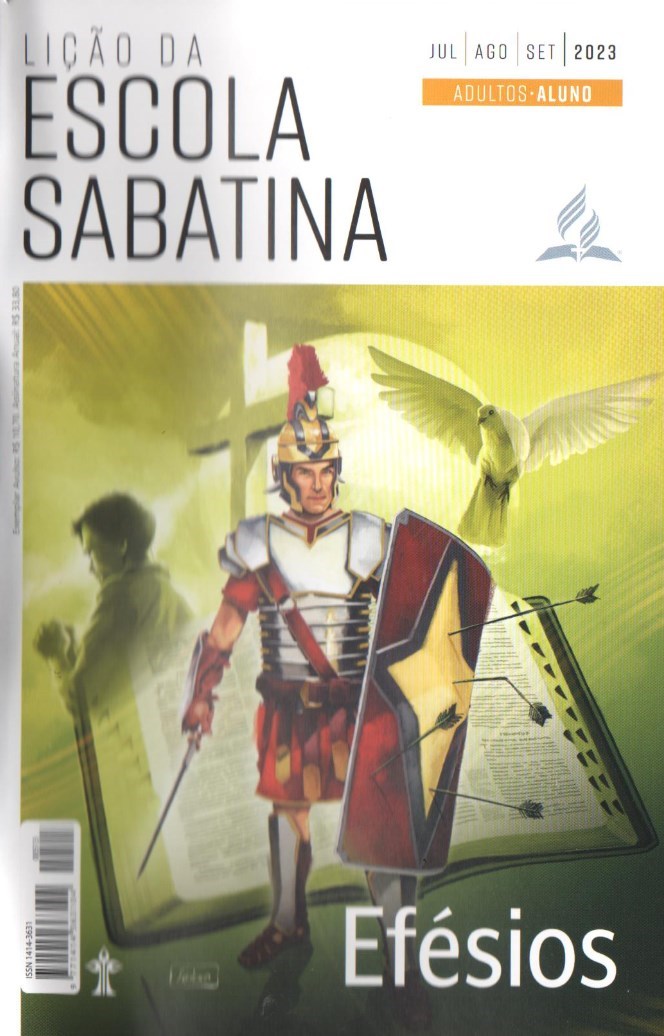 LEITURAS DA SEMANA: At 18:18-21; 19:13-20:1; 20:17-38; Ef 1:1, 2; 6:21-24; 3:13; 1:9,10
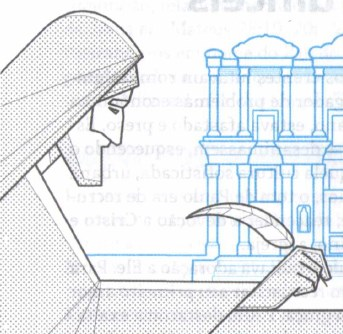 Efésios: uma carta impregnada de Cristo
Quinta
COMENTÁRIOS:
LIÇÃO 01
Como a Carta aos Efésios pode ser resumida? Ela traz uma visão do plano divino centrado em Cristo para a plenitude dos tempos e o papel da igreja nesse projeto. Deus agiu em Cristo para iniciar Seu plano de “fazer convergir Nele, na dispensação da plenitude dos tempos, todas as coisas, tanto as do Céu como as da Terra” (Ef 1:10), e Ele o fez criando a igreja como uma entidade composta por uma nova humanidade de judeus e gentios (Ef 2:14). Os crentes foram chamados a seguir esse plano, sinalizando aos poderes malignos que o propósito divino estava em andamento (Ef 3:10). Como Efésios 1:9,10 proclama, a unidade que Deus tem em mente está centrada em Cristo. Portanto, não é surpresa constatar que Efésios é uma carta impregnada de Cristo, a qual louva as ações divinas em Cristo e celebra o acesso dos crentes aos recursos espirituais oferecidos Nele. Paulo emprega a frase “em Cristo” e frases semelhantes mais de trinta vezes e exalta a Jesus.
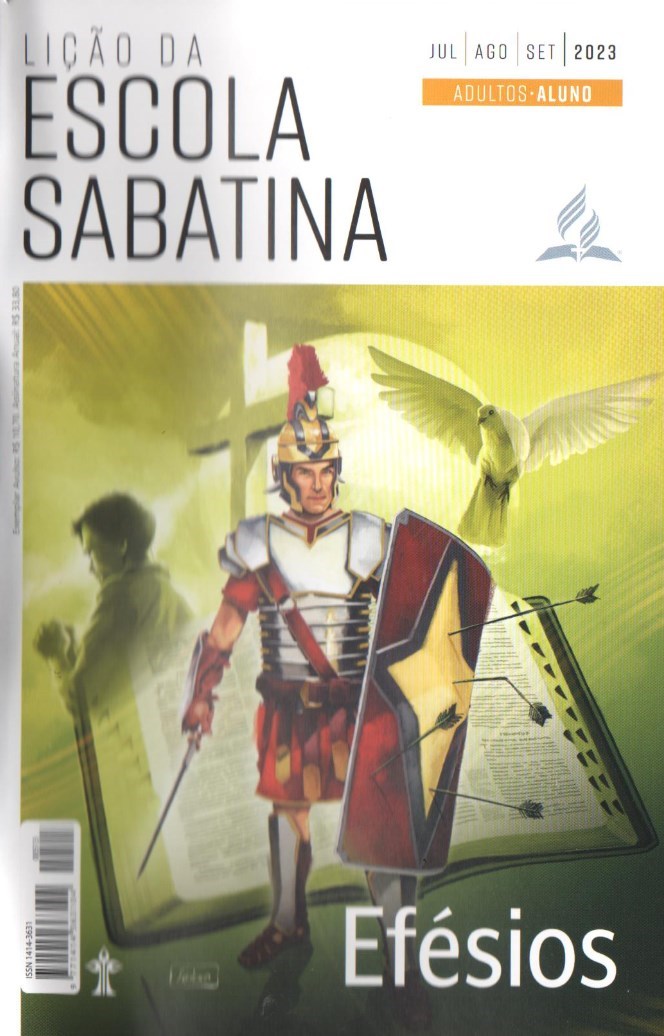 LEITURAS DA SEMANA: At 18:18-21; 19:13-20:1; 20:17-38; Ef 1:1, 2; 6:21-24; 3:13; 1:9,10
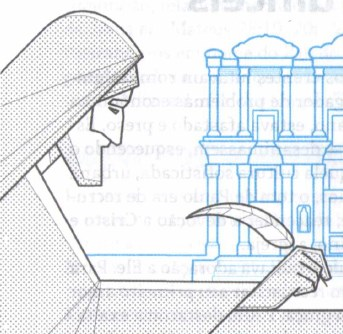 Estudo adicional
Sexta
COMENTÁRIOS:
LIÇÃO 01
- A história dos exorcistas que usaram indevidamente os nomes de Jesus e Paulo (At 19:13-20) explica por que o apóstolo usou tanta linguagem sobre poder em Efésios. Alguns crentes, sob a convicção da soberania de Jesus, jogaram no fogo seus manuais de magia. Graças à descoberta de cerca de 250 papiros que falavam de magia, bem como outros achados, temos ilustrações de rituais, feitiços, fórmulas, maldições, etc., semelhantes àquelas apresentadas nesses manuais. Os volumes aconselhavam os adeptos a conduzir rituais para persuadir deuses e poderes a fazer o que eles pedissem. Os efésios precisavam de instruções sobre “como lidar com a influência e os ataques dos sinistros poderes cósmicos” (Clinton E. Arnold, Power and Magic: The Concept of Power in Ephesians, p. 165). A resposta de Paulo é a carta que aponta para o Cristo exaltado acima dos poderes e enfatiza a superioridade do poder que Deus oferece (Ef 1:20-23; 2:15-19; 3:14-21; 6:10-20).
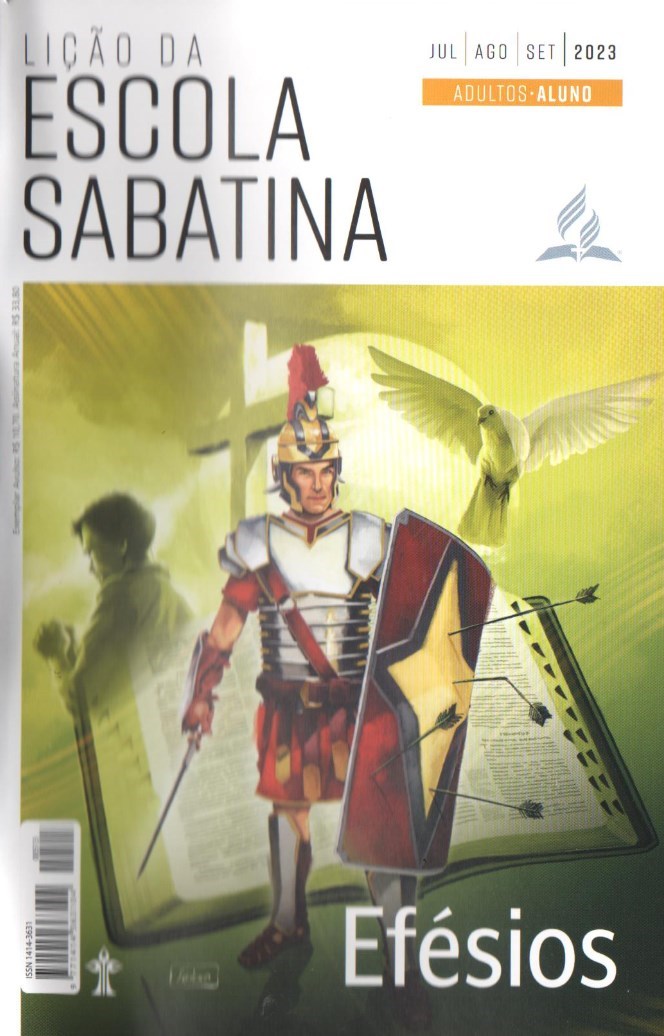 LEITURAS DA SEMANA: At 18:18-21; 19:13-20:1; 20:17-38; Ef 1:1, 2; 6:21-24; 3:13; 1:9,10
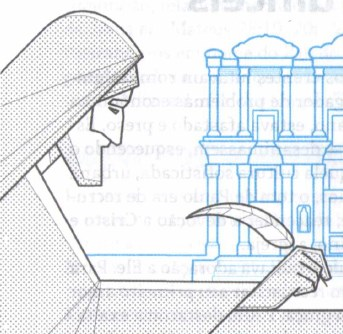 Estudo adicional
Sexta
PERGUNTAS:
LIÇÃO 01
1. Que poderes ou autoridades estão ativos no mundo e em sua vida? Esses poderes se manifestam, tentando os crentes a honrá-los em vez de adorarem o Cristo exaltado?

2. Deus planejou unir, na “plenitude dos tempos”, todas as coisas em Cristo. Paulo expressou esperança para o futuro (Ef 1:18; 2:12; 4:4). Por que ele tinha esperança?

3. Como Paulo apontou para a grande e futura esperança do retorno de Cristo? (Ef 1:13, 14; 1:21; 2:7; 4:30; 5:5). O que essa esperança significa para nós agora?
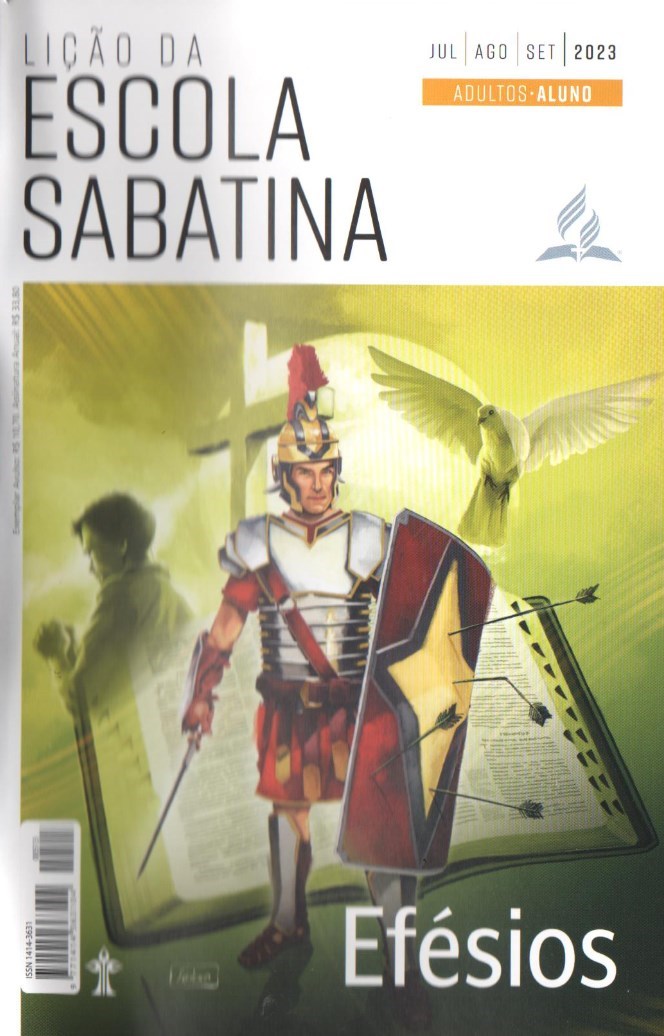 LEITURAS DA SEMANA: At 18:18-21; 19:13-20:1; 20:17-38; Ef 1:1, 2; 6:21-24; 3:13; 1:9,10